Organising Migrants in the Public Service Sector
Susan Cueva
National Development Officer
UNISON Strategic Organising Unit
The importance of migrants, the numbers game!
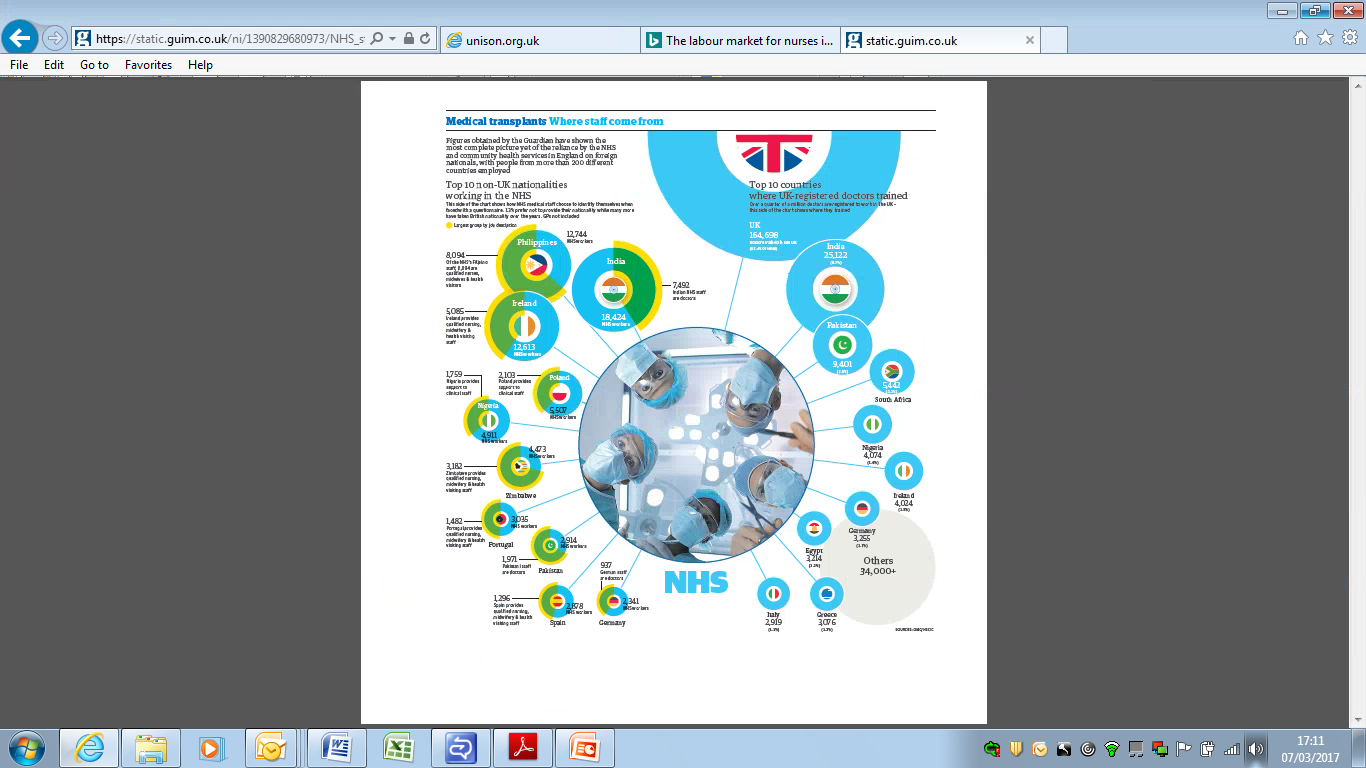 Nurses with foreign nationalities in the NHS in England as a proportion of all nurses with known nationalities, 2009-15 Note: Irish nurses are recorded together with British nurses in the HSCIC data Source: IES analysis of HSCIC data
The number of migrant workers in UNISON membership is significant
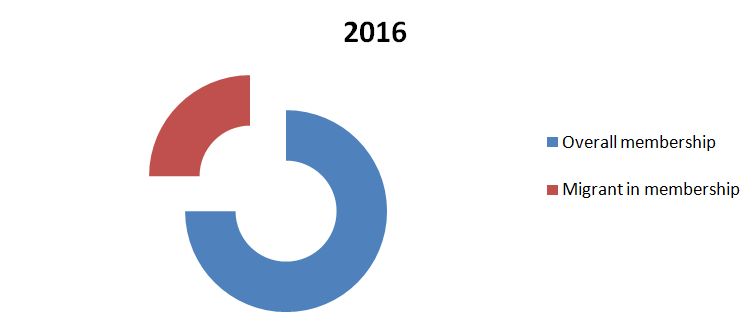 In 2016, a quarter of the overall membership (1.3m) is made up of migrant workers (325,000). UNISON members who are white others is 32,000.
Enabling migrant members to gain power
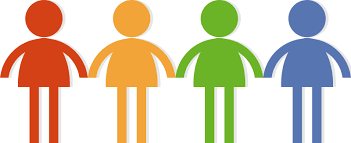 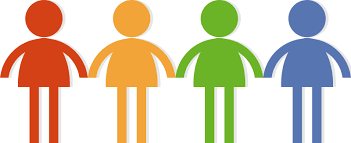 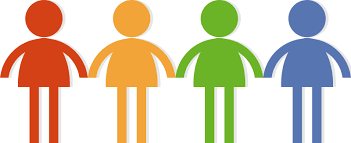 Campaigning and organising on migrants’ rights
Why immigration policy is a union issue
The cost to migrants and the sending countries of workers migrating to the UK 
Visa tied to employers – supersedes employment rights
      -   unfair dismissal, suspension from work
      -   unpaid wages, leave pay etc.
       -   discrimination and bullying  
 Social cost of migration – separating families, racism, xenophobia
UNISON Campaign: Migrants’ right to stay
Nursing, paramedics, essential health care jobs to be retained in the shortage occupation list for non EU migrants

Campaign to remove the 35K salary requirement for non EU migrants for permanent residency

 Rights to stay for the 3 million Europeans – influencing history, protecting people’s rights
Organising Migrants in UNISON:Our Migrant Networks
Filipino Activists Network
EU Migrants Network
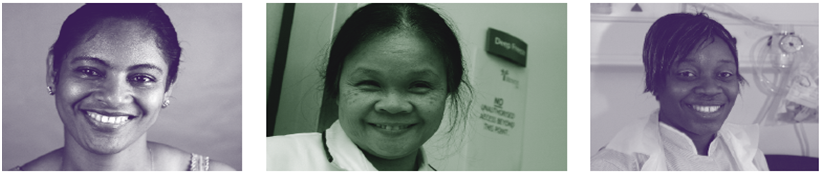 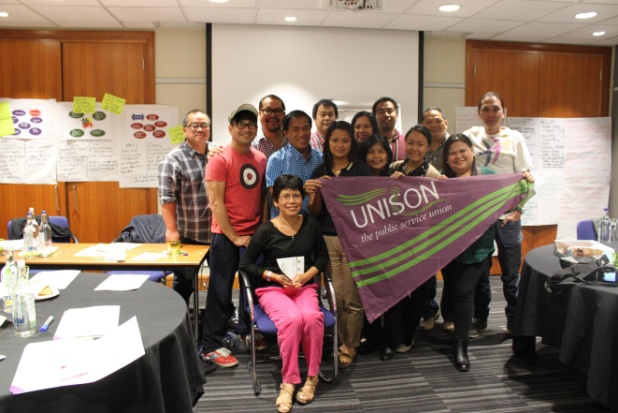 African Migrants Network
Filipino and African Migrants leadership training
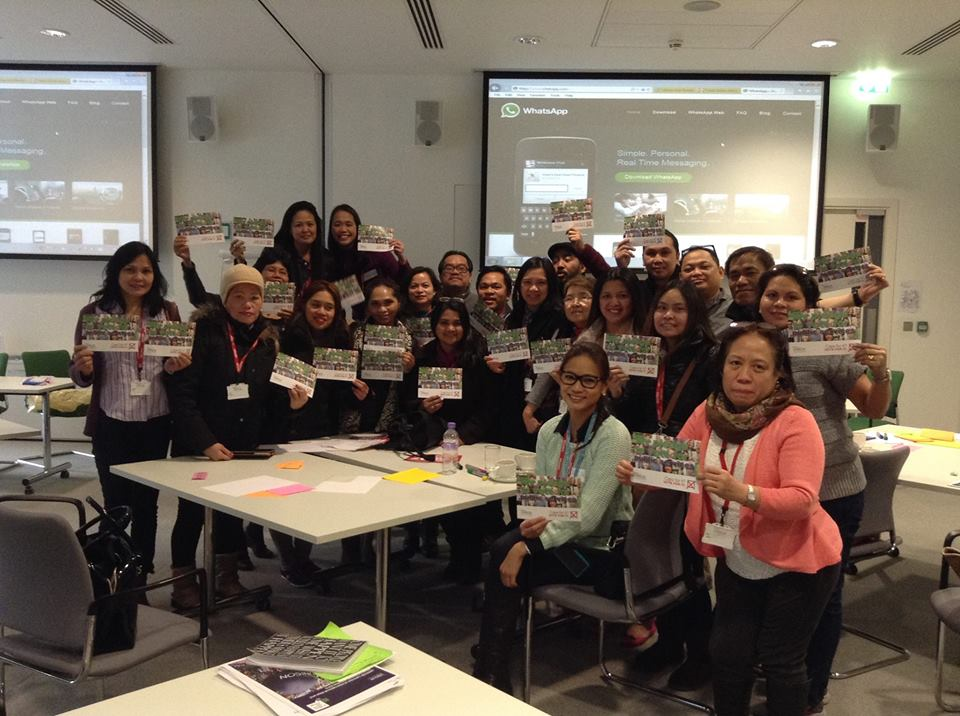 Campaign for Nurses’ right to stay
United campaign of UNISON Migrants Network with migrant organisations, primarily  with the Filipino community organisations, Kanlungan Filipino Consortium and the Indian Workers’ Association – lobby parliamentarians, workplace education and raising awareness, rally and demonstration, speaking with media.
Worked with employers, NHS and private care companies, e.g. Four Seasons and with other unions
Lobby and influence policy, - MAC and the Home Office
 Work with other community organisations
Filipino Activists Network in action
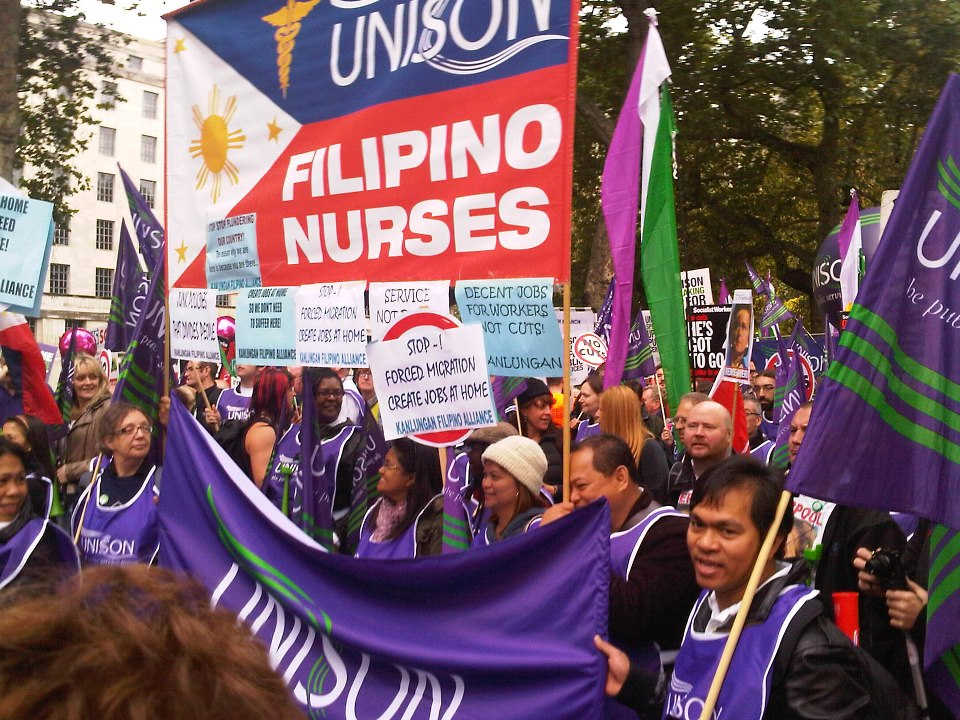 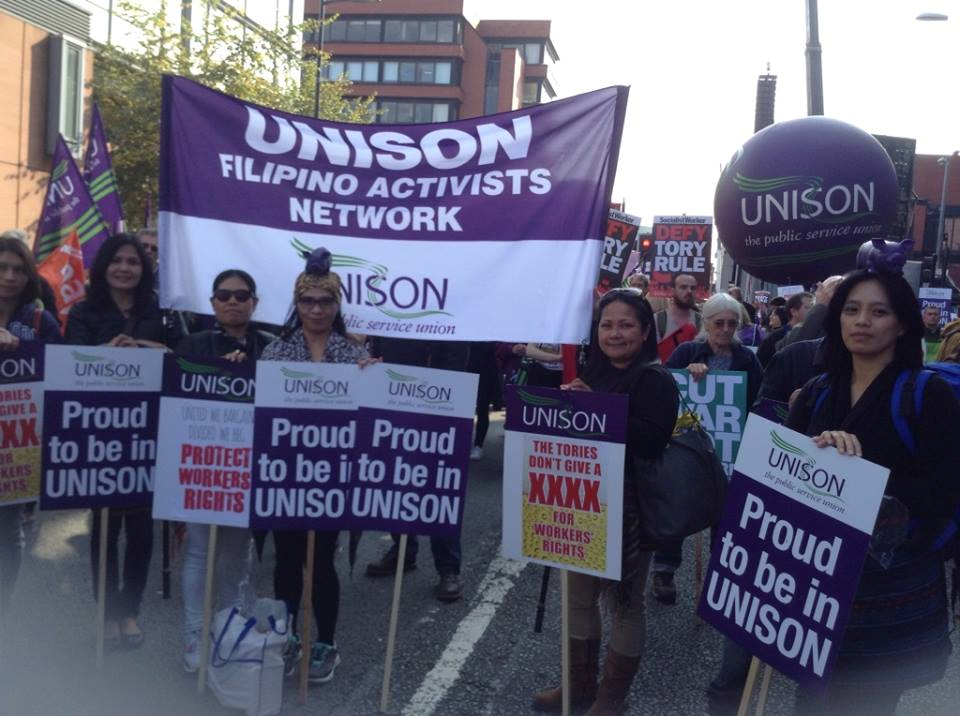 Result of Campaign
Nurses and paramedics jobs were included in the SOL 
More members and activists recruited
Migrant activists developed 
Recruitment and retention of overseas nurses is on average 80% successful
Won right to stay without the 35K requirement
Exiting the EU: A Pandora Box
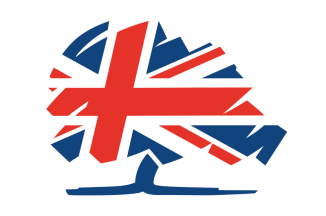 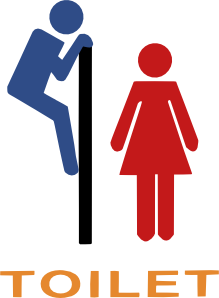 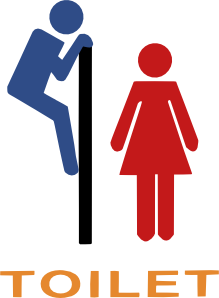 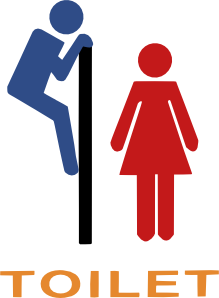 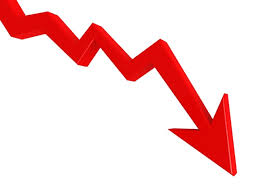 Com.Vol.Sector
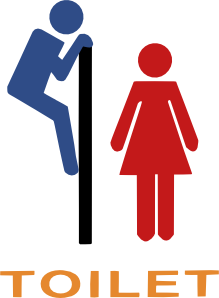 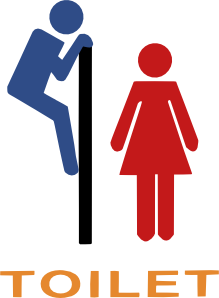 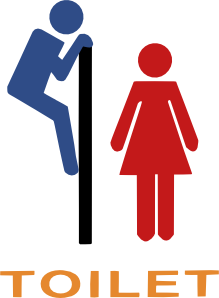 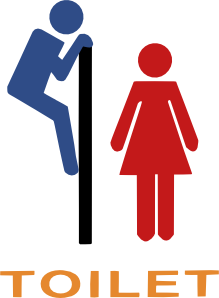 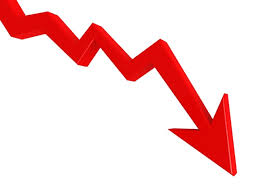 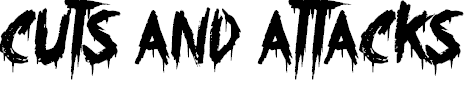 Racism
Xenophobia
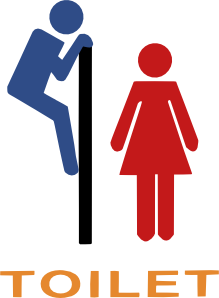 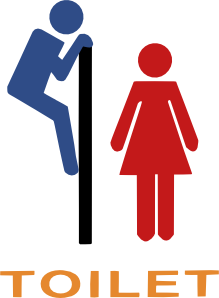 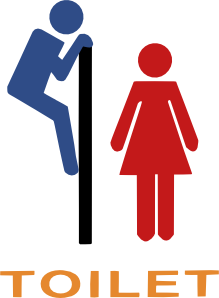 Bullying
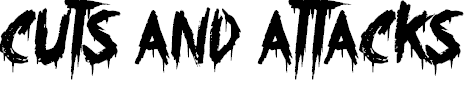 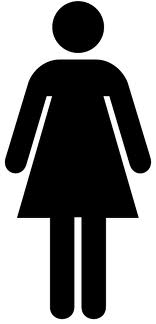 Local Government
Visa Issues
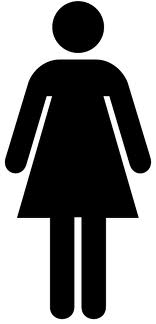 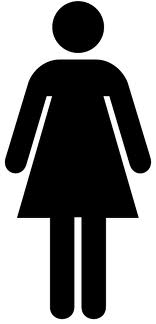 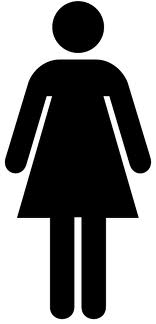 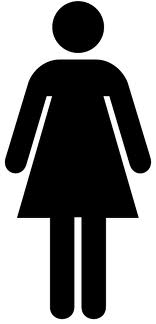 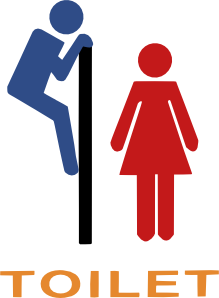 Private Companies
National Health Service
TUPE Issues
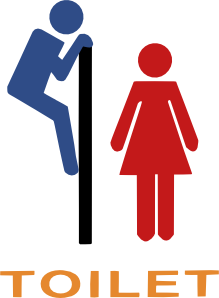 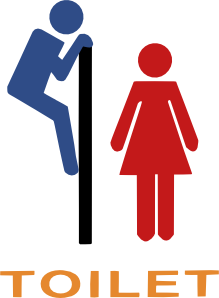 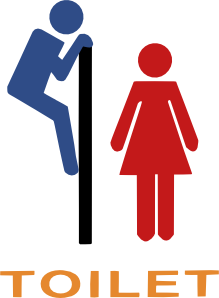 Pay Issues
Migrant Workers
Health  safety
Social care companies
Polish to EU Migrants Networks in UNISON
Campaign to give unilateral right  for EU citizens to stay in the UK #righttostay
I am not a bargaining chip
UNISON Mass Lobby of Parliament
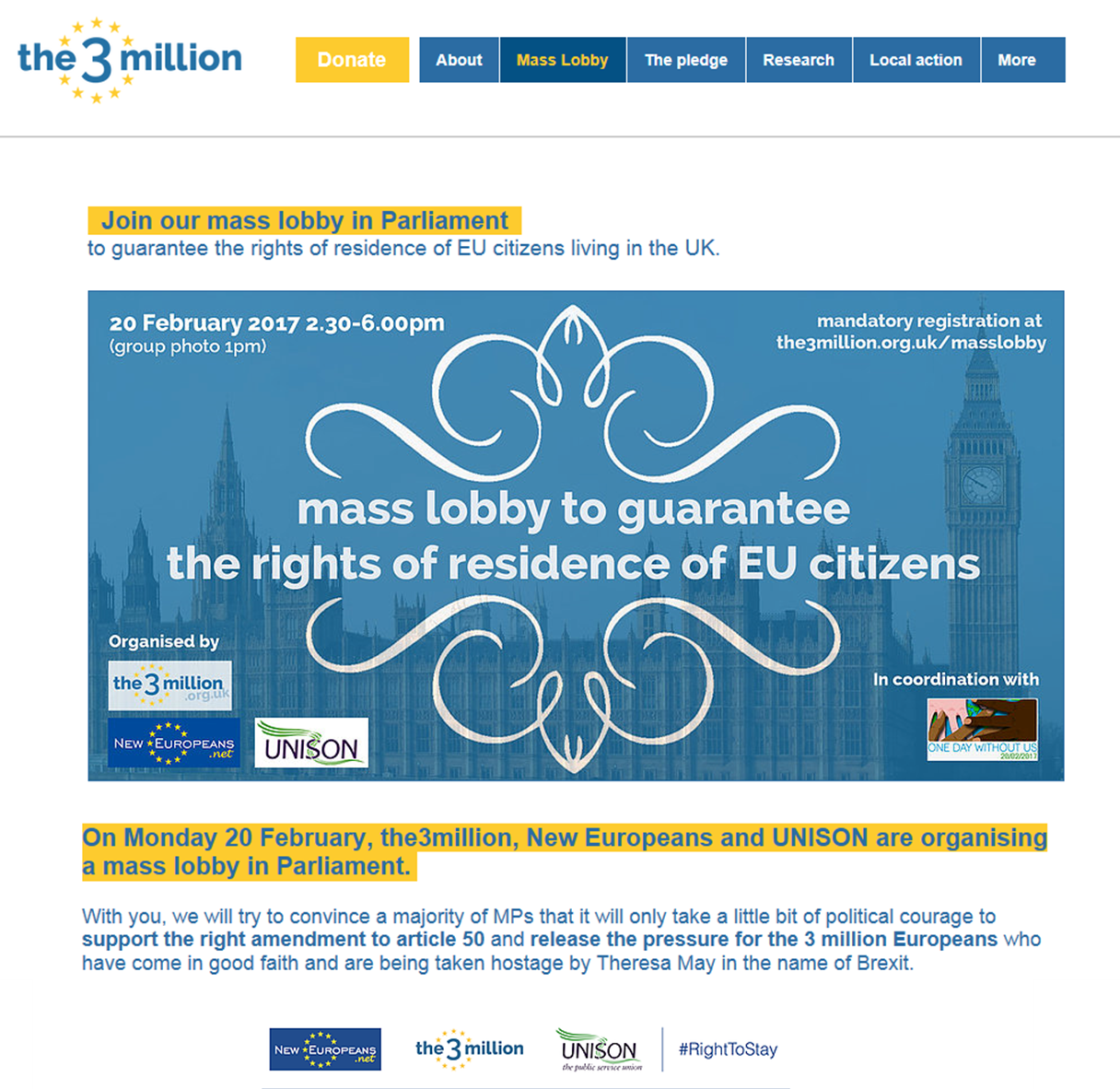 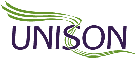 https://www.the3million.org.uk/masslobby
EU Migrants Network in action
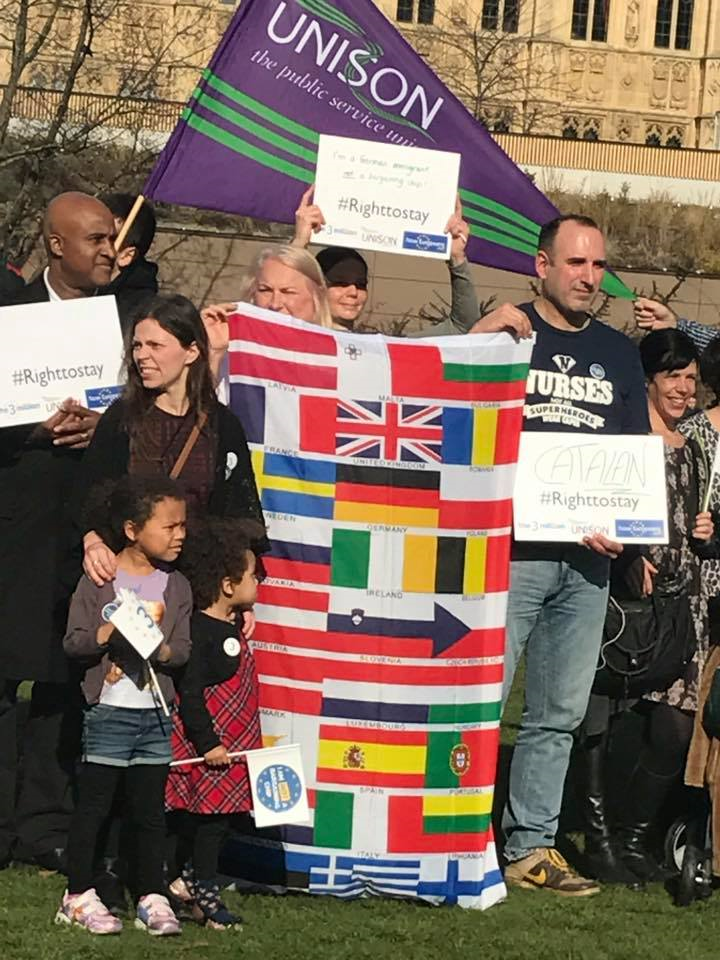 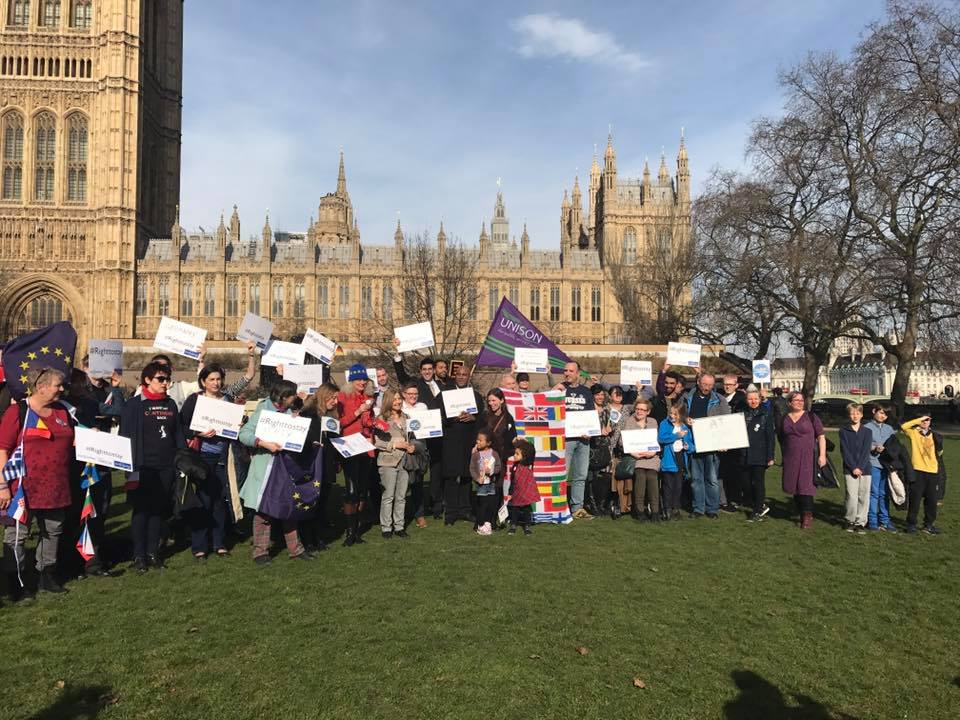 UN World Day of Social Justice:ONE DAY WITHOUT US: 20th FEB
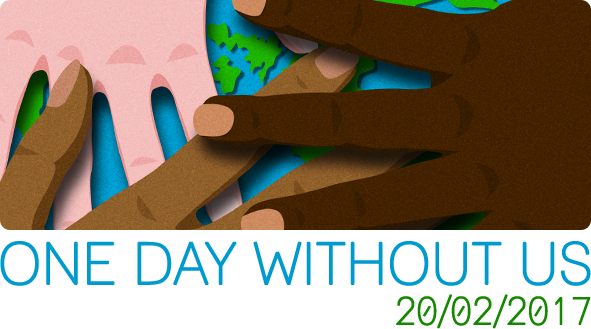 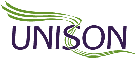 Achievements of campaign- #rightstostay, influencing history
Increased number of EU members and activists in UNISON
Members spoke on issues covered in local and international media
Thousands of members and non members lobbied their MPs and continue to do so
Migrant community groups  in local areas are being set up with UNISON support, with local debates and discussions on the issue.
Right to stay for all migrants! UNISON Migrants NetworkAlliance for Freedom of Movement
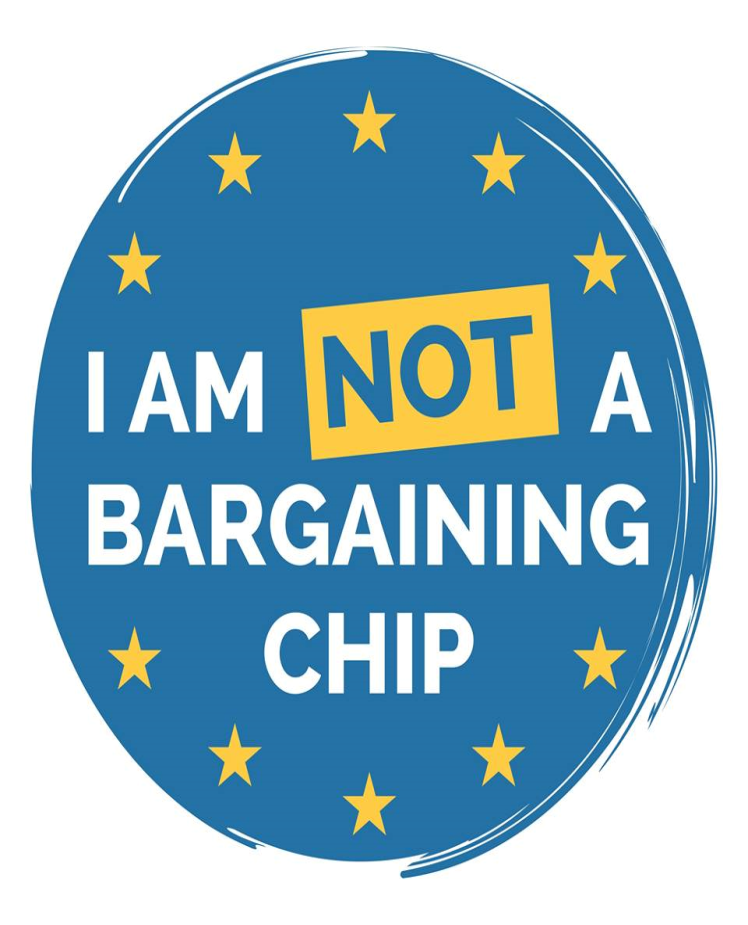 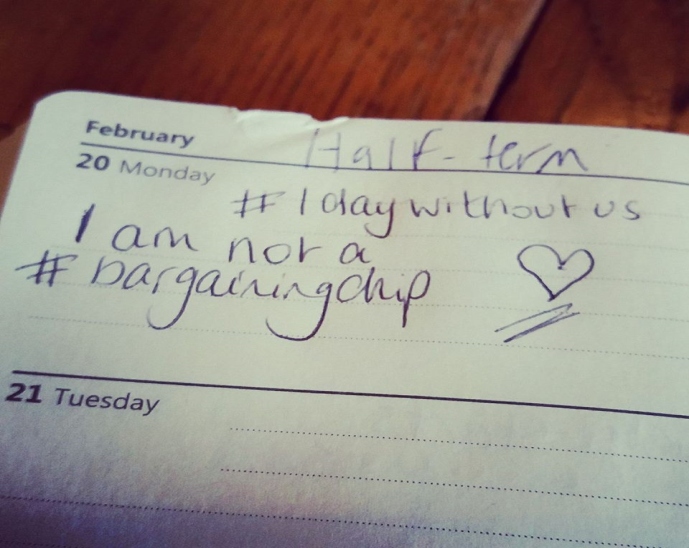 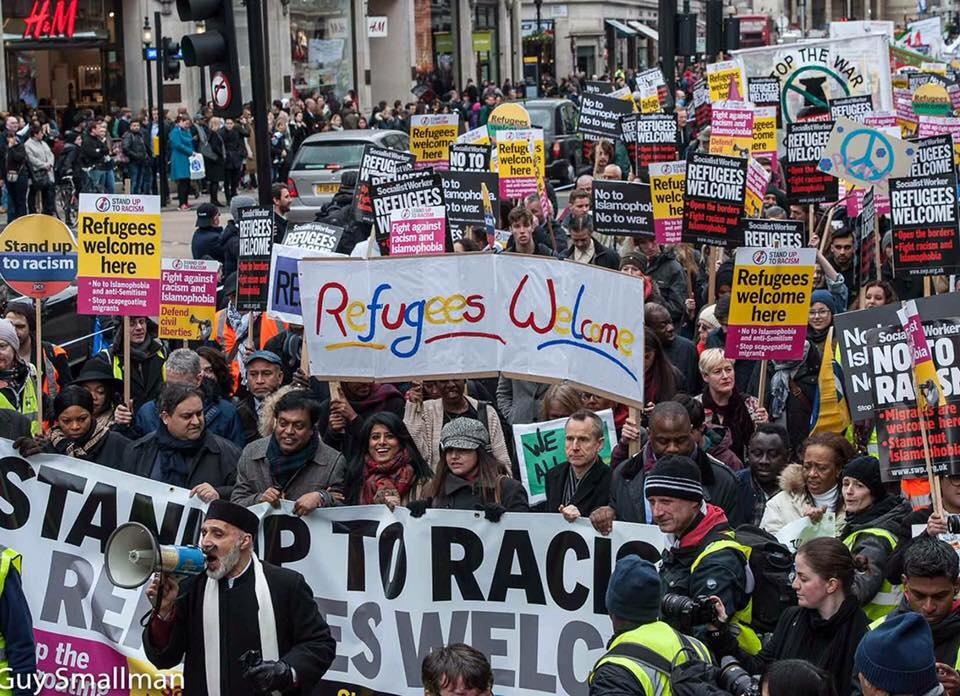 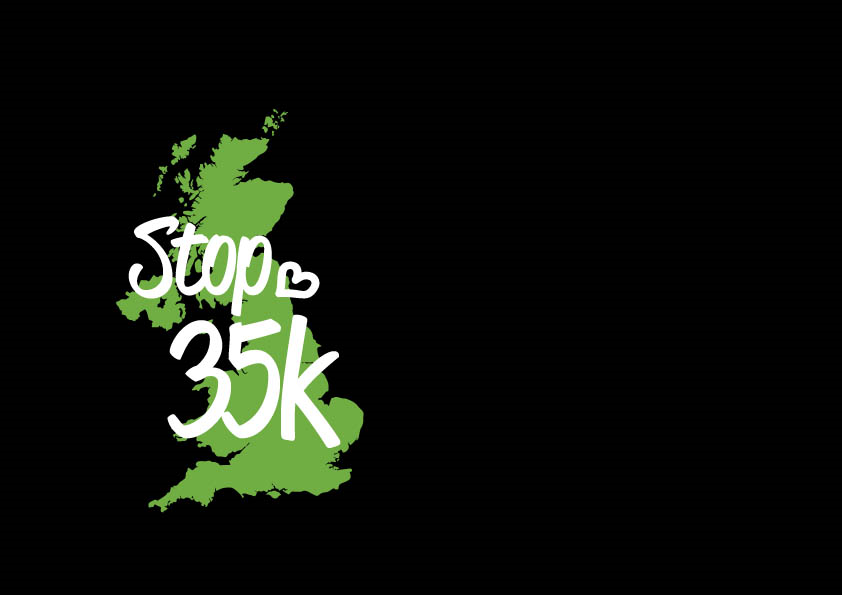